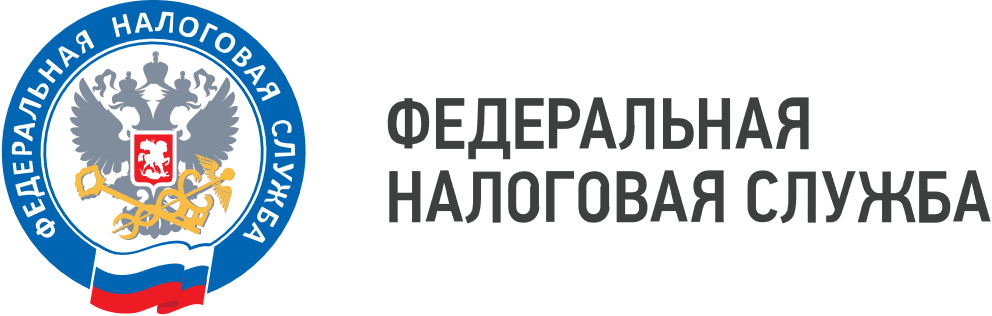 WWW.NALOG.GOV.RU
Три ошибки, которые допускают налогоплательщики при формировании платёжных документов
УФНС России по Приморскому краю рассказывает, как правильно оформить расчётные документы для того, чтобы платёж был корректно отображен на Едином налоговом счете.
      В первую очередь, налогоплательщики должны правильно отобразить ИНН получателя. Вместо ИНН получателя 7727406020 (Межрегиональная инспекция по управлению долгом) зачастую указывается либо ИНН организации, либо третьего лица.
      Во-вторых, при оформлении расчетных документов при перечислении платежей, обязанность по уплате которых установлена Налоговым кодексом Российской Федерации, важно указать КБК, предназначенный для перечисления денежных средств в качестве единого налогового платежа (18201061201010000510) в реквизите «104» (за исключением налогов, перечисляемых не в качестве единого налогового платежа). Не допускается отображение КБК конкретных налогов, входящих в ЕНС, а также КБК, не утвержденные классификацией доходов или не администрируемые налоговыми органами. Зачастую также, при формировании платёжного документа, налогоплательщики указывают номера счета получателя территориального органа Федерального казначейства, вместо номера счета Управления Федерального казначейства по Тульской области (40102810445370000059).
       Управление отмечает: от корректности заполнения расчётных документов зависит, будет ли своевременно отображён платёж на ЕНС. Поэтому допущенные ошибки могут обернуться образованием задолженности, необоснованному применению мер взыскания или к несвоевременной их отмене. 
       С примерами заполнения платёжных документов можно ознакомиться на официальном сайте ФНС России в разделе «Единый налоговый счёт».
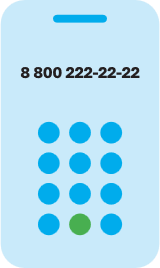 8 (800) 222-22-22
Бесплатный многоканальный телефон контакт-центра ФНС России